Anatomie en Fysiologie
Kennis van de bouw van het lichaam
Kennis van de werking van het lichaam
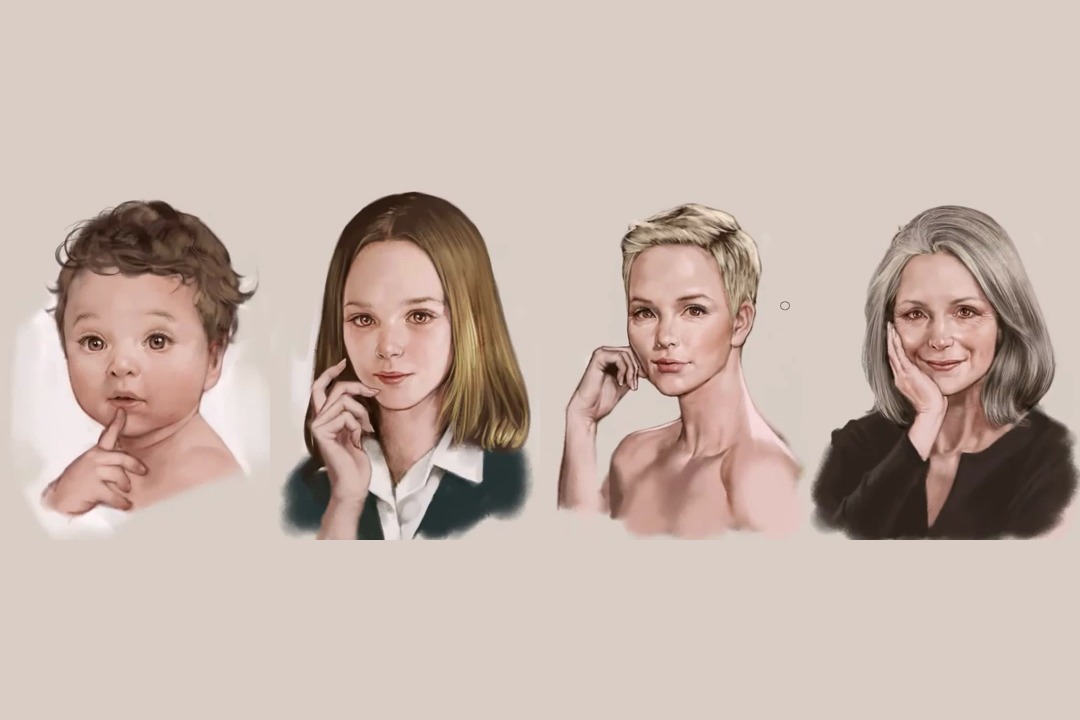 Opbouw van het menselijk lichaam:
(Weet je nog?)


Cel

Weefsel

Orgaan

Orgaanstelsel

Organisme
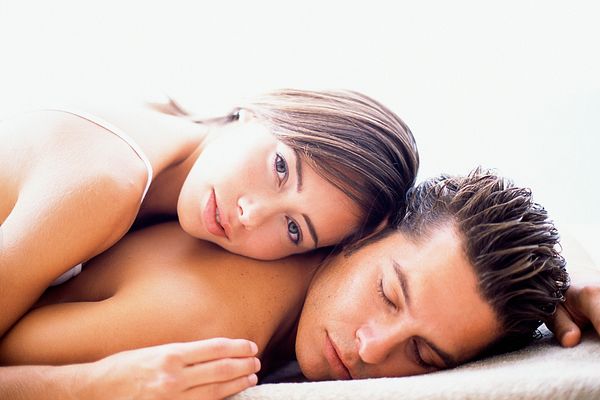 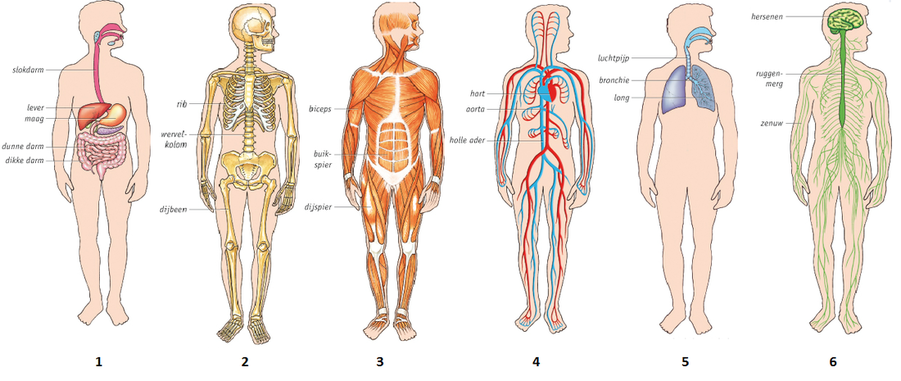 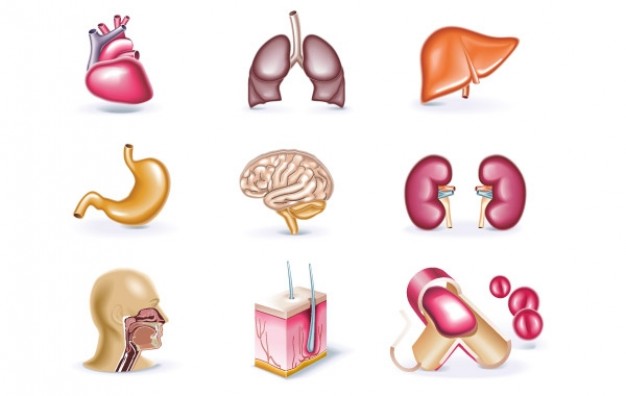 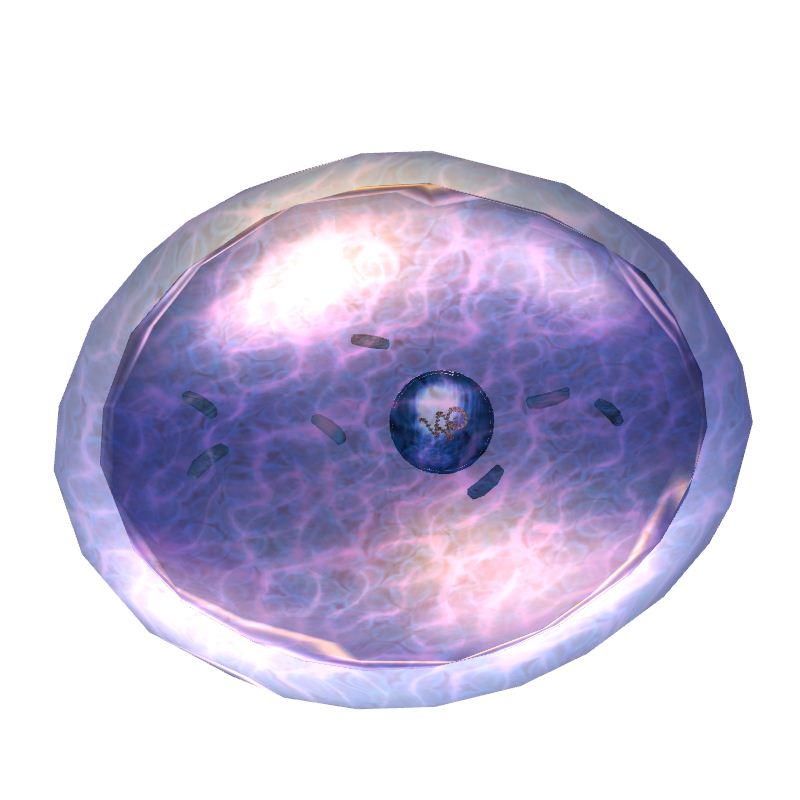 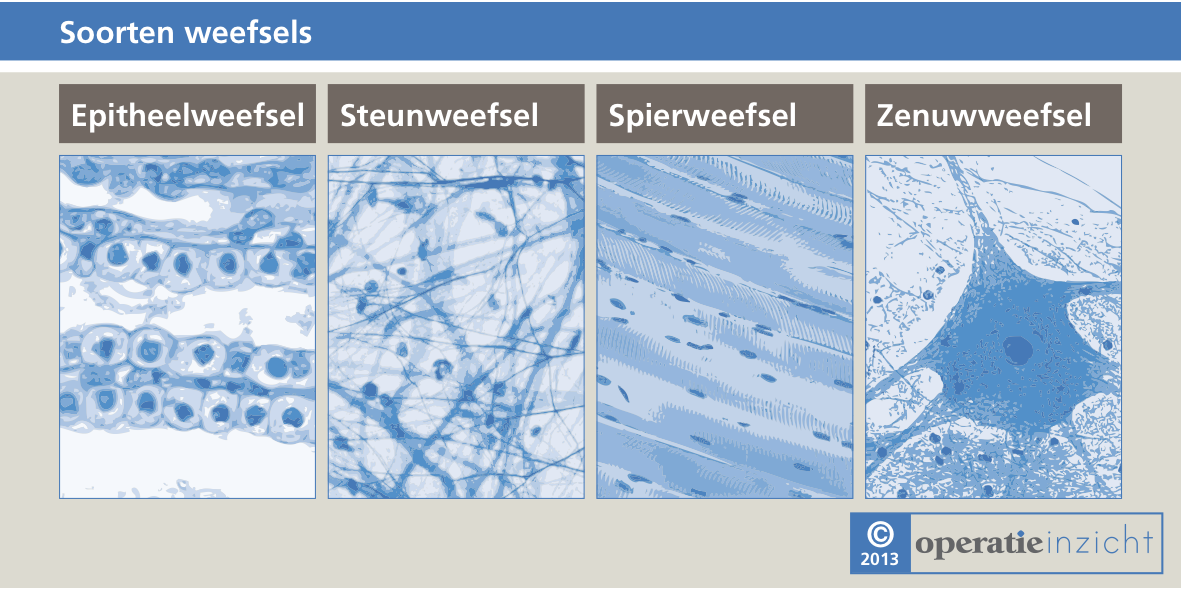 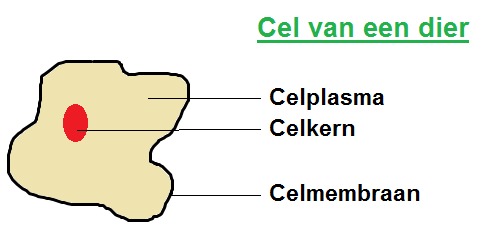 De Cel




Celmembraan: 	halfdoorlatende buitenkant

Celplasma:		water met opgeloste stoffen

Celkern:		bevat (46) chromosomen;
			deze bevatten de erfelijke 
			deeltjes, onze genen

Een lichaam bestaat uit plm 100 triljoen cellen:
Miljoen  miljard  biljoen  biljard  triljoen = ??
100.000.000.000.000.000.000 cellen          (20 nullen!)
(gewone) Celdeling










Bij:	Groei
	Vervanging – van oude cellen die afsterven
	Herstel – na ziekte of bij verwonding
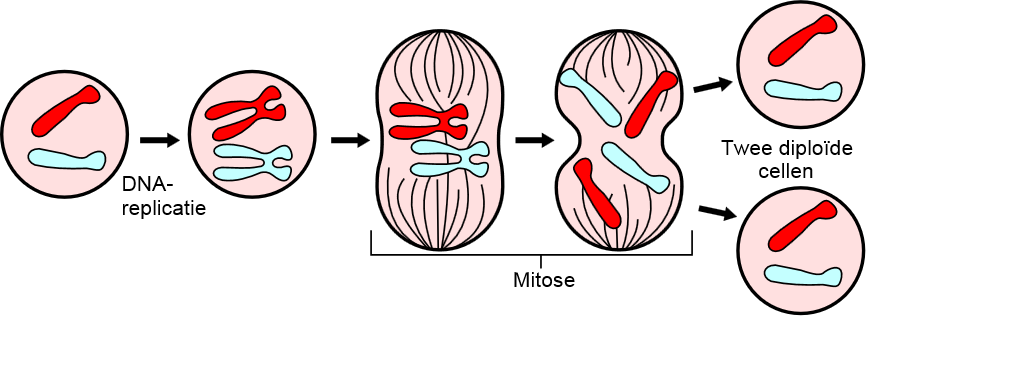 Reductiedeling


23 chromosomen van de man
X of Y

23 chromosomen van de vrouw
X

 Samen 46 chromosomen
XX = meisje
XY = jongen
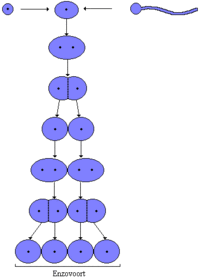 Weefsels
5 hoofdgroepen:

Dekweefsel
   huid, slijmvliezen, 
   klieren

2. Steunweefsel
   bindweefsel, kraakbeen, 
   been

3. Spierweefsel
   glad of dwarsgestreept, 
   hartspierweefsel

4. Zenuwweefsel

5. Transportweefsel   weefselvocht, bloed en lymfe
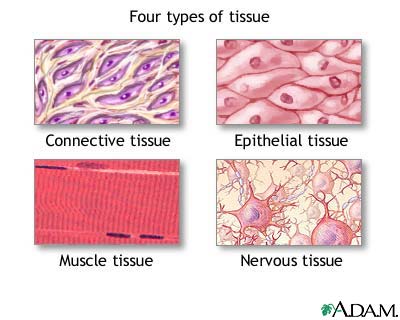 Weefsels vormen organen, zoals:


Aalvleesklier
Baarmoeder
Bijnieren
Bijschildklieren
Eierstokken
Galblaas
Hart
Hersenen
Huid
Hypothalamus
Lever
Longen
Maag
Darmen
Milt
Neus
Nier
Oog
Oor
Penis
Prostaat
Schede
Schildklier
Slokdarm
Spieren
Teelbal
Tong
Blaas
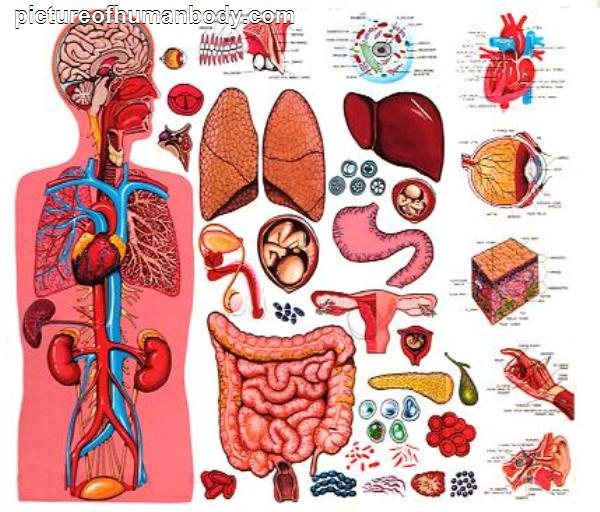 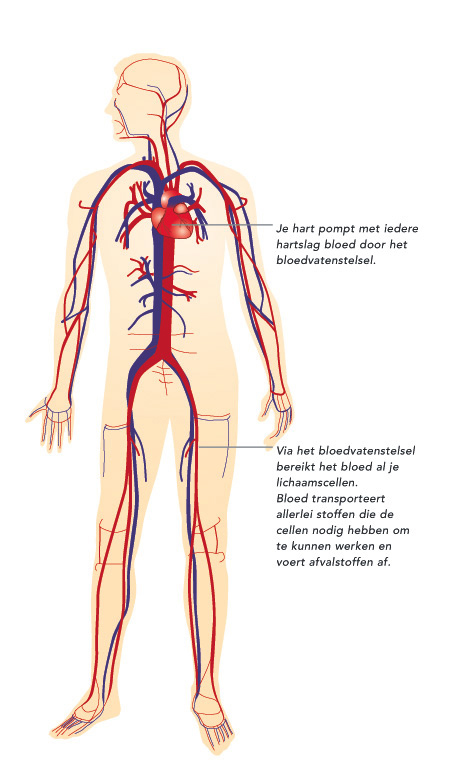 Organen vormen (11)
orgaanstelsels:

1. Bloedvatenstelsel
Filmpje: 10 ranzige feitjes over het menselijk lichaam
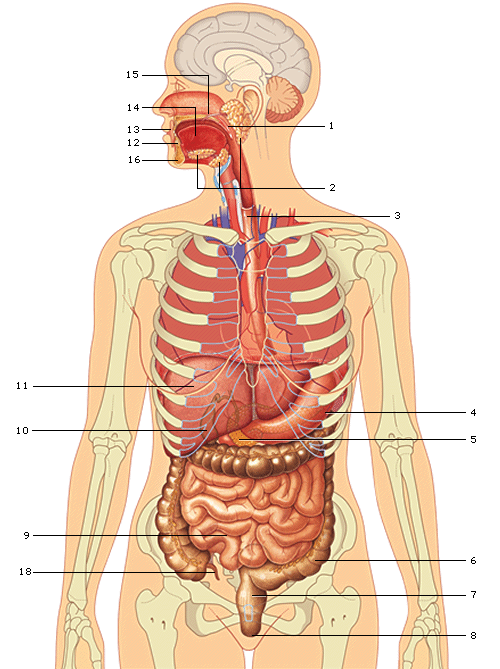 Orgaanstelsels:

2. Spijsverteringsstelsel
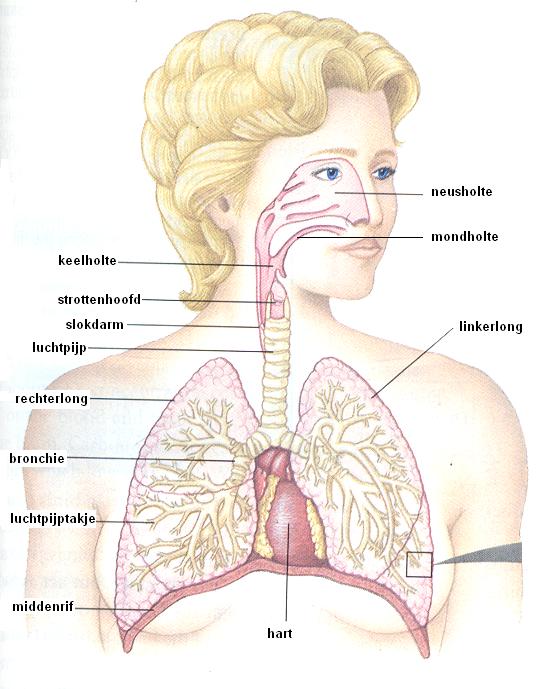 Orgaanstelsels:

3. Ademhalingsstelsel
Filmpje: 
roken en orgaanstelsels
Orgaanstelsels:

4. Zenuwstelsel
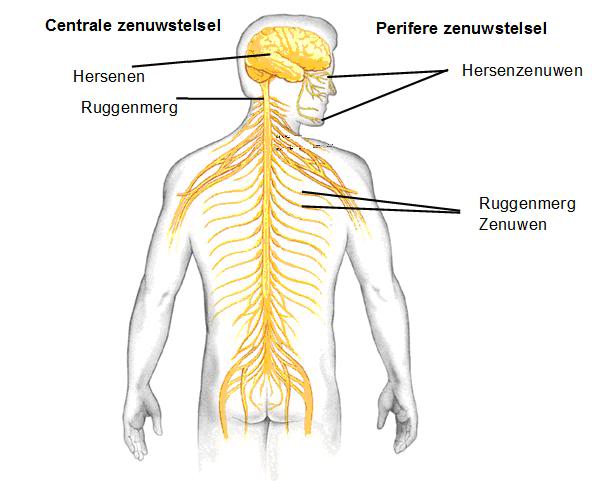 Orgaanstelsels:

5. Voortplantingsstelsel
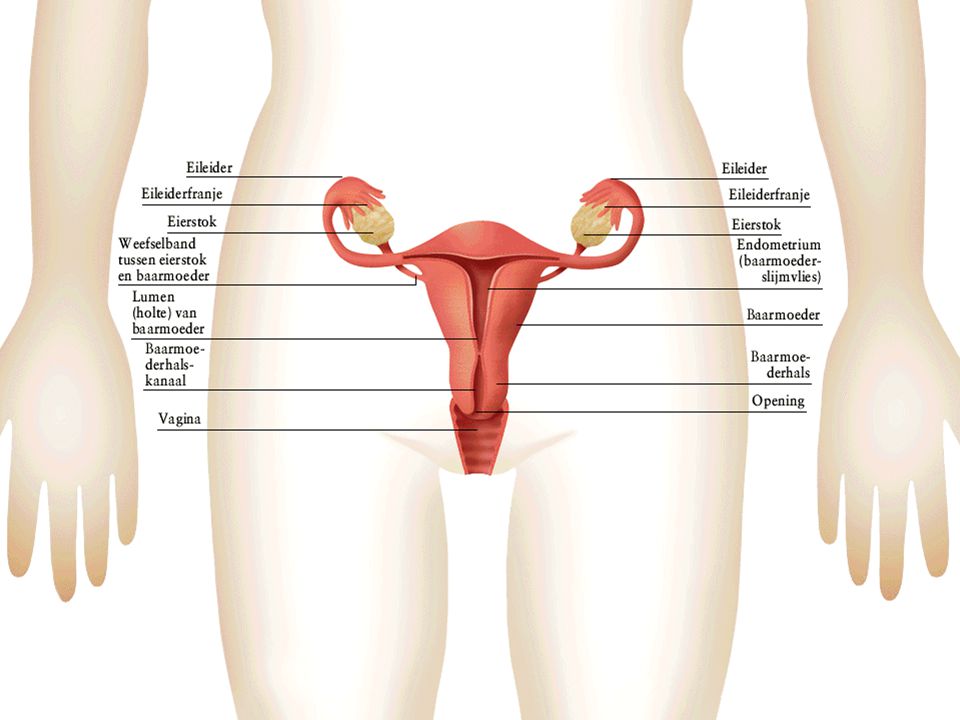 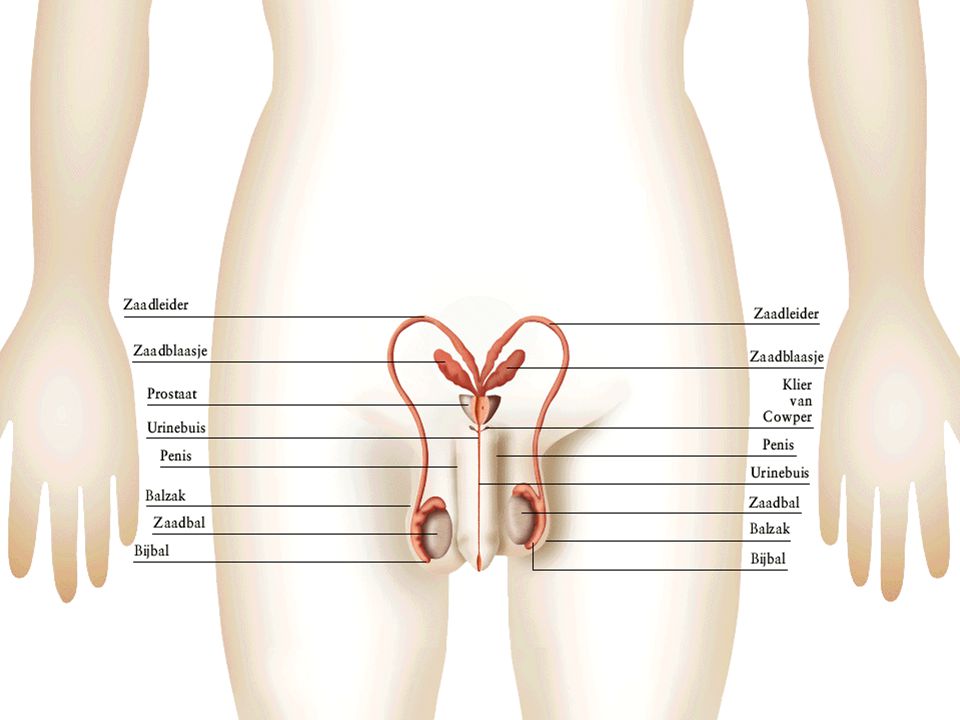 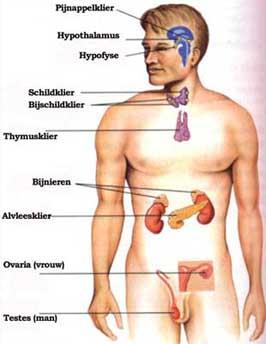 Orgaanstelsels:

6. Hormoonstelsel
Orgaanstelsels:

7. Urinestelsel
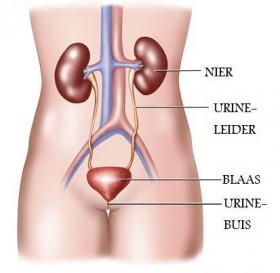 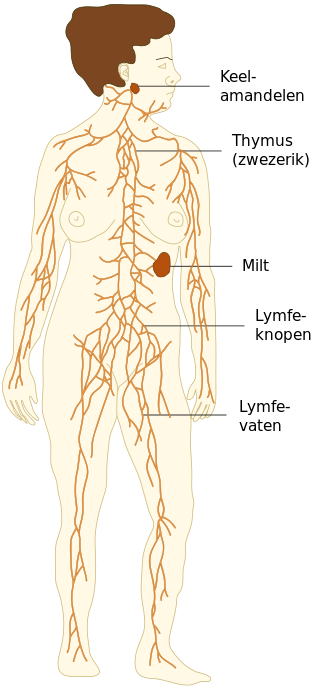 Orgaanstelsels:

8. Lymfesysteem
Orgaanstelsels:

9. De huid
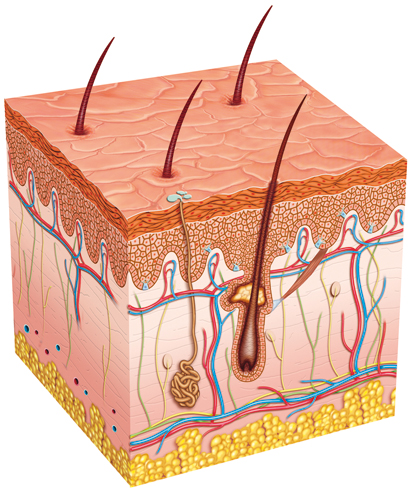 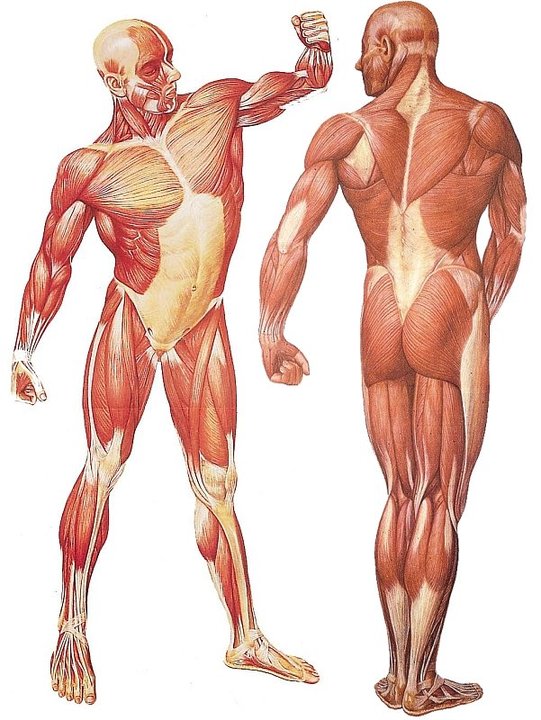 Orgaanstelsels:

10. Spieren
Orgaanstelsels:

11. Skelet
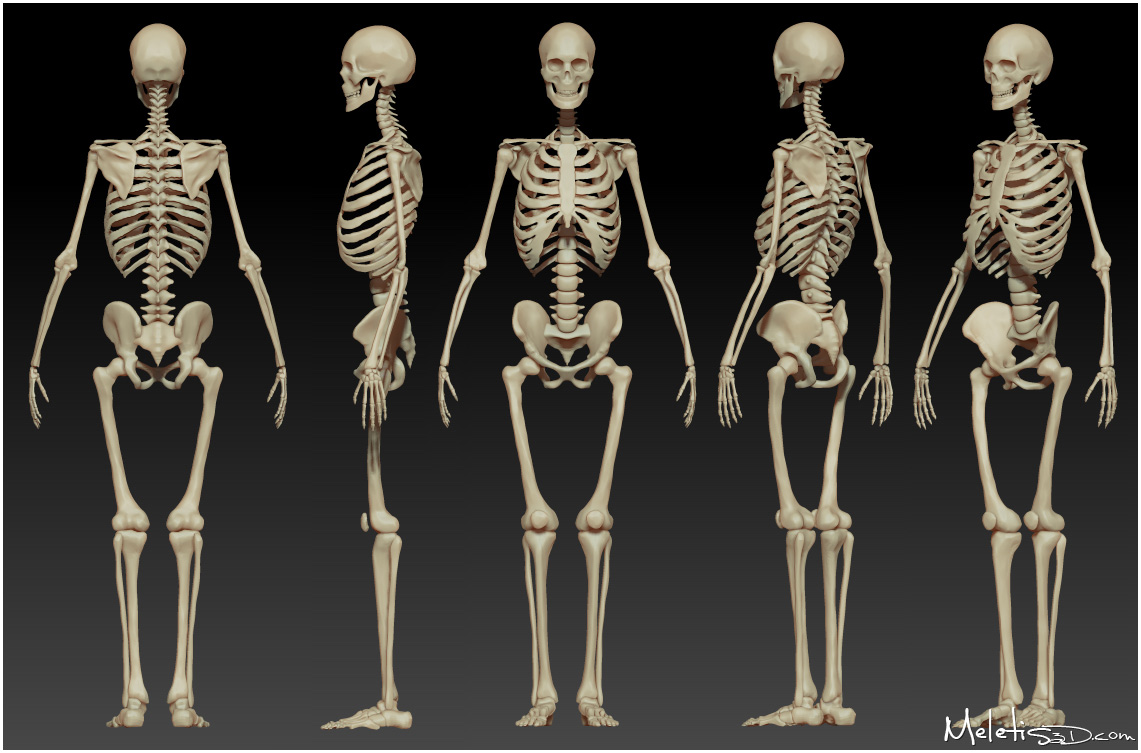 Alle orgaanstelsels samen vormen 
                                      het organisme ‘mens’
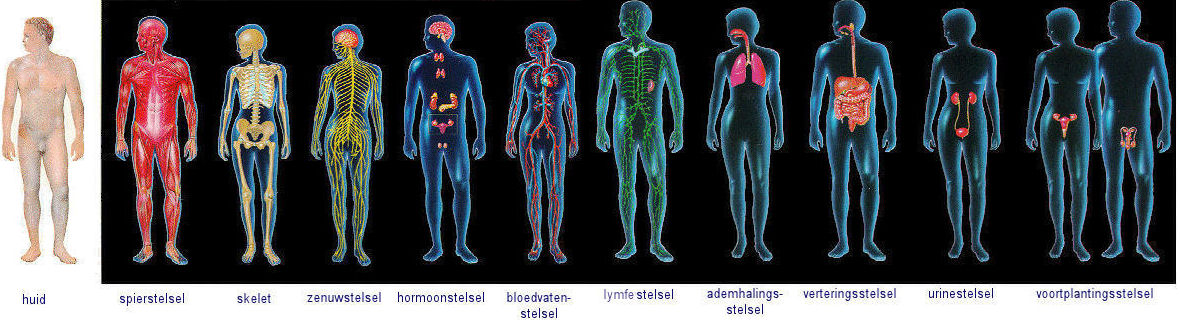